Joy Bubbles
Matt Eason, Scott Grosenick, Steve Smith
Main Screen
Register User
Tutorial
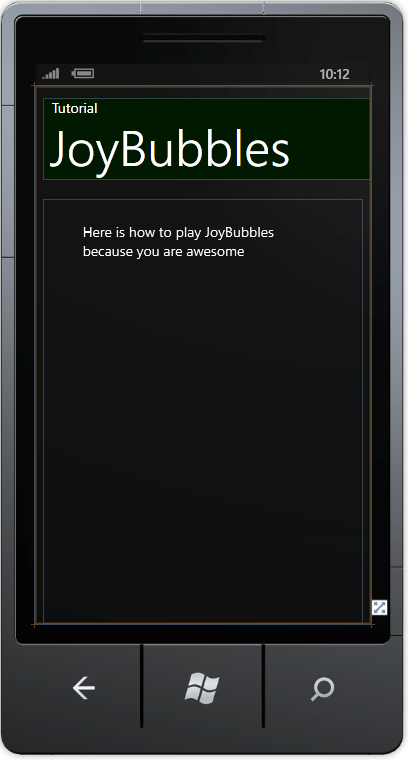 Game Screen
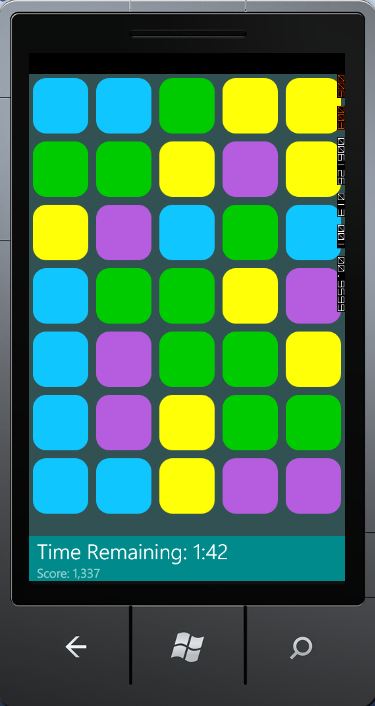 Selecting Bubbles
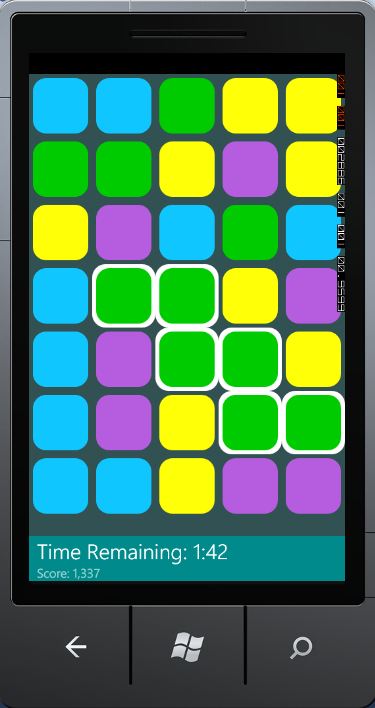 Selecting Bubbles
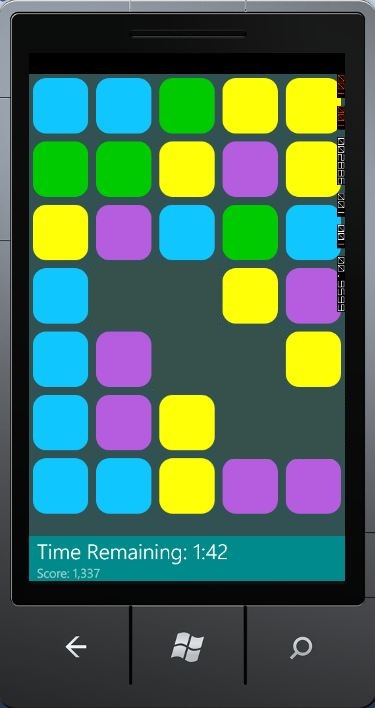 Selecting Bubbles
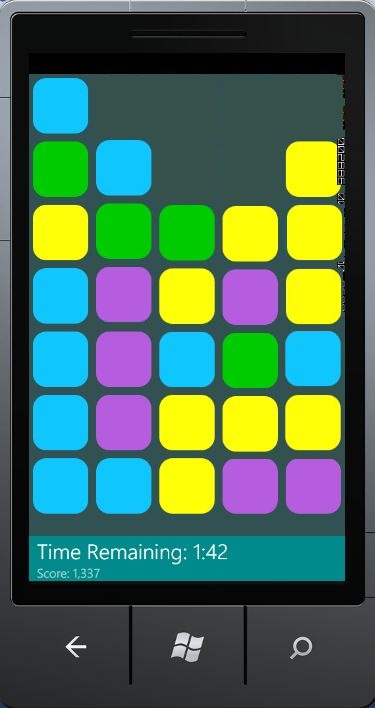 Selecting Bubbles
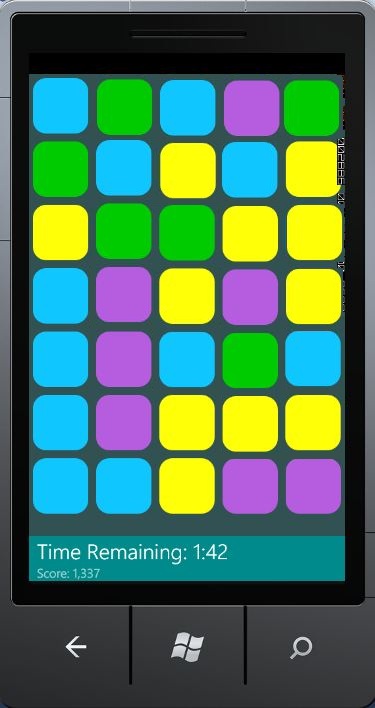 Optimizing Swipes
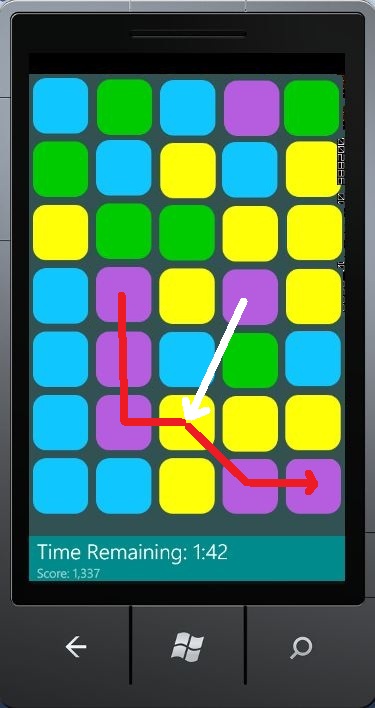 Optimizing Swipes
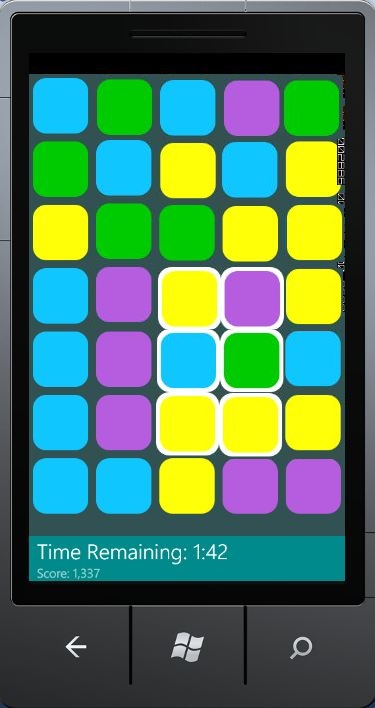 Optimizing Swipes
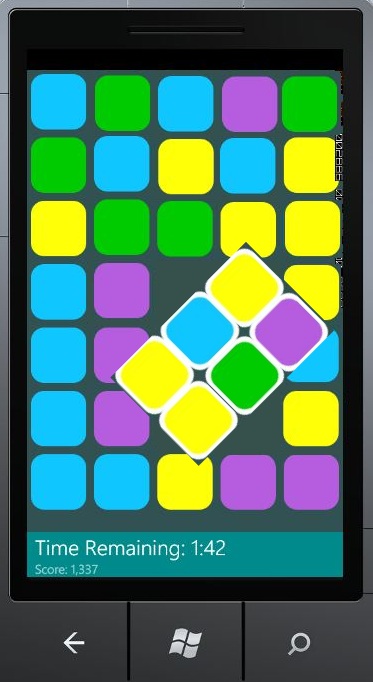 Optimizing Swipes
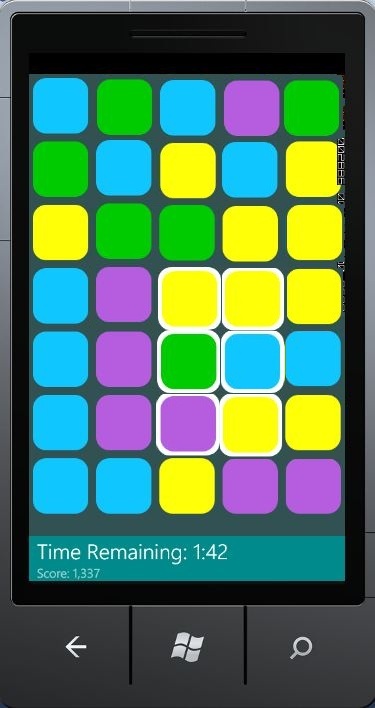 Invalid Swipe
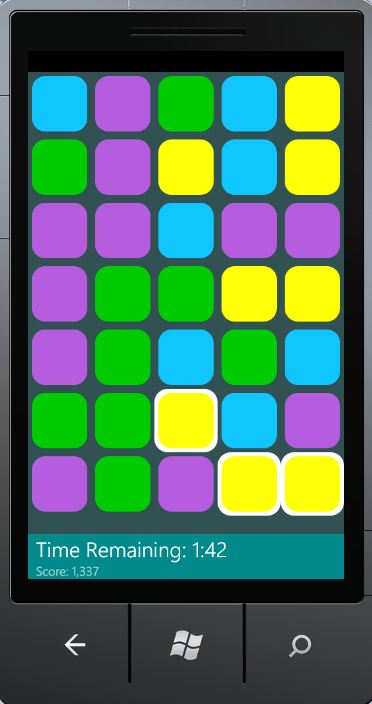 Invalid Swipe
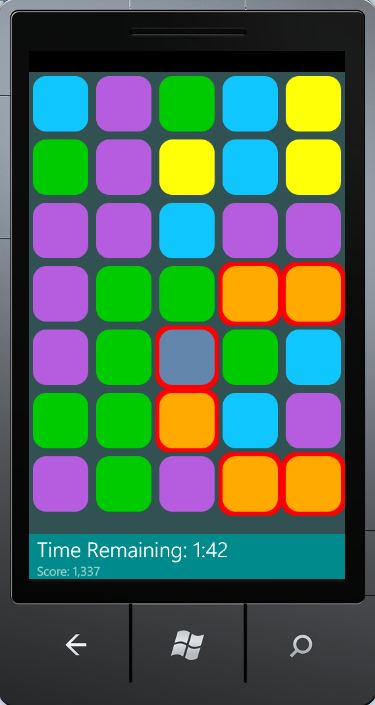 Game End